Etkinlik Çeşitleri
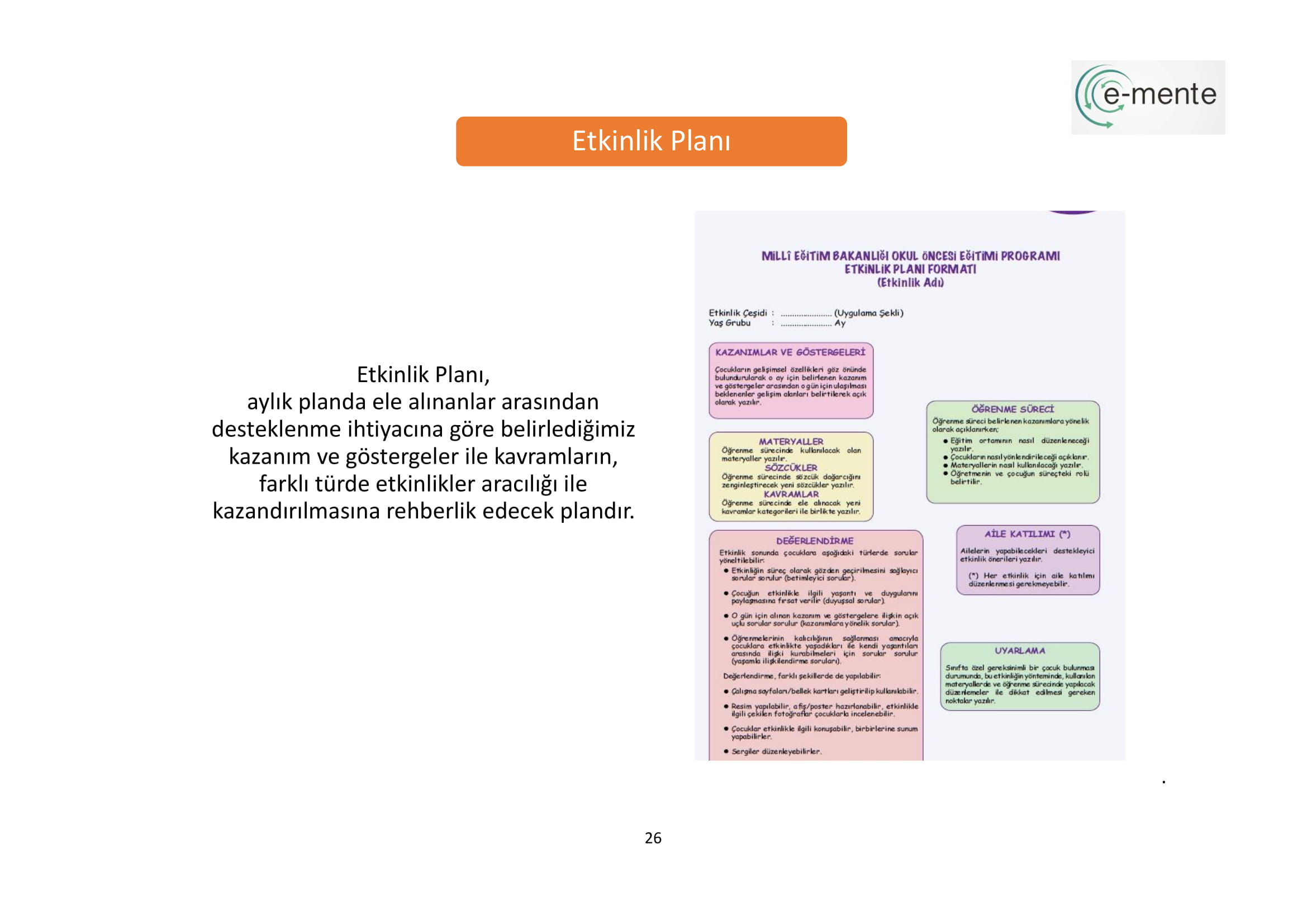 Önemli noktalar
Öğretmen veya çocuklar tarafından yapılandırılmış/yarı yapılandırılmış/yapılandırılmamış etkinlikler sınıf içinde yapılabileceği gibi açık havada da yapılabilir. 
Etkinlikler tek tek planlanıp uygulanabileceği gibi birden fazla etkinlik çeşidi bir araya getirilip bütünleştirilmiş etkinlikler de hazırlanabilir. 
Etkinlik Çeşitleri; Türkçe, Sanat, Drama, Müzik, Hareket, Oyun, Fen, Matematik, Okuma Yazmaya Hazırlık ve Alan Gezileri şeklindedir.
Etkinlikler bireysel, küçük grup veya büyük grup şeklinde planlanıp uygulanabilir.
Önemli noktalar
Bireysel etkinlik, çocuğun kendi başına yaparak yaşayarak öğrenmesini amaçlar. 
Bu etkinlikler, çocukların bireysel ilgi, gereksinim ve yetenekleri ile gelişim özelliklerini dikkate alarak onların potansiyel gelişimlerini desteklemek amacıyla planlanan etkinliklerdir.
Önemli noktalar
Küçük grup etkinliği, çocukların yaş, gelişim özelliği, ilgi ve yetenekleri doğrultusunda gruplara ayrılarak farklı çalışmalar yaptıkları etkinliklerdir.
Gruptaki çocukların hepsinin aynı etkinliği küçük gruplar hâlinde yaptıkları etkinlikler büyük grup etkinliğidir. 
Küçük grup etkinliklerinde ise her grubun etkinliği ayrı ayrı planlanmalıdır. Başka bir deyişle küçük grup etkinlikleri, öğretmenin farklı yöntem ve teknikleri kullanarak aynı kazanım ve göstergelere yönelik etkinlikler planlamasıdır.
Böylece çocuklar aynı kazanımlara farklı yollardan ulaşabilirler.
Önemli noktalar
Büyük grup etkinliği, aynı kazanımlara ulaşmayı amaçlayan, aynı yöntem, teknik ve materyaller kullanılarak sınıftaki tüm çocuklarla birlikte yapılan etkinliklerdir.
Bütünleştirilmiş etkinlik, birden fazla etkinliğin uygun geçişlerle bir araya getirilmesinden oluşur.
Etkinliklerin bir etkinlik planının öğrenme sürecinde arka arkaya sıralanması demek bütünleştirmek demek değildir.
Etkinlik türlerini inceleyelim:
Matematik Etkinliği 
bilişsel gelişimine katkı getirmek,
matematiğe karşı olumlu bir tutum kazandırmak, 
önceden getirdikleri kavramsal bilgilerle yeni bilgiler arasında bağ kurmasına yardımcı olmak,
matematiksel kavramların neden ve nasıl kullanıldığını aktarmak,
sorgulama becerisini geliştirmek
örüntüleri fark etme,
varsayımlar geliştirip bunları deneyebilme, 
problem çözebilme, 
akıl yürütebilme ve 
matematiksel kavramları kullanarak iletişim kurabilme 
günlük hayattan örnekler 
gerçek nesnelerle
Drama Etkinliği
yaparak yaşayarak öğrenme 
bütün gelişimi destekleyen, 
daha önceden belirlenmiş amaçları olan, 
olayları sözel veya sözel olmayan iletişim yöntemleriyle ifade etmeye
dayalı,
Canlandırmaların yapıldığı 
ısınma, canlandırma ve değerlendirme süreçleri
Sanat Etkinliği
yaratıcılığı ve hayal gücünü kullanarak problem çözme, eleştirel ve çözüm odaklı düşünme,
iletişim becerilerini geliştirme
içinde bulunduğu kültürü ve diğer kültürleri daha iyi anlama
Okuma Yazmaya Hazırlık Etkinliği
İşitsel algı/fonolojik farkındalık çalışmaları (dinleme, konuşma, sesleri hissetme, ayırt etme,
aynı sesle başlayan ve biten kelimeler üretme vb.).
Kazanım 9. Ses bilgisi farkındalığı gösterir.
 (Göstergeleri: Sözcüklerin başlangıç seslerini söyler. 
Sözcüklerin sonunda yer alan sesleri söyler. Aynı sesle başlayan sözcükler üretir. Aynı sesle biten sözcükler üretir. Şiir, öykü ve tekerlemedeki uyağı söyler. Söylenen sözcükle uyaklı başka sözcük söyler.)
Okuma Yazmaya Hazırlık Etkinliği
Kalem kullanma ve el becerisi çalışmaları
kalemi doğru tutabilme, 
kalem kontrolü ve doğru kullanabilme, 
çizme,
 boyama,
 kesme,
 katlama,
 yoğurma,
 yapıştırma
Okuma Yazmaya Hazırlık Etkinliği
Dikkat ve hafıza çalışmaları (benzerlikleri ve farklılıkları bulma, akılda tutma, hatırlama vb.)
Okuma yazma farkındalığı ve motivasyon geliştirme çalışmaları
Türkçe Etkinliği
Türkçeyi doğru ve güzel konuşma 
sözcük dağarcıklarını geliştirme 
iletişim becerilerini artırma 
dinleme becerilerini kazanma
duygu ve düşüncelerini sözel ve sözel olmayan yollarla ifade etme
ses tonunu ayarlama
kitap sevgisini aşılama
Tekerleme söyleme, 
parmak oyunu oynama, 
şiir okuma, 
bilmece sorma,
sohbet etme, 
resimli kitap okuma, etkileşimli ve paylaşımlı okuma, 
öykü anlatma, 
taklit oyunları,
dramatizasyon (canlandırma), 
öykü tamamlama, 
başka öykü oluşturma, 
öyküyü tekrar anlatma, bir
öyküyü resimlendirme ve resimlerden yeni bir öykü oluşturma
Oyun Etkinliği
Yapılandırılmamış oyun/serbest oyun: Bireysel, eşli, küçük veya büyük grup
Yarı yapılandırılmış oyun etkinlikleri
Yapılandırılmış oyun etkinlikleri: Çocukların gelişimsel ilerlemelerini desteklemek amacıyla kuralları başkası tarafından belirlenmiş oyun etkinliklerine küçük ve/veya büyük gruplarda katılımını sağlayan oyunlardır. Geleneksel çocuk oyunları bu kategorideki oyunlardır.
Hareket Etkinliği
Beden farkındalığını 
(bedenin omuz, bel, dirsek ve bilek gibi değişik bölümleri),
alan farkındalığını (yukarı, aşağı, ön, arka, sağ, sol gibi), 
kuvvet, hız, çabukluk, esneklik, dayanıklılık ve koordinasyonu geliştirici etkinlikler
Müzik Etkinliği
ses ve müzik dinleme ve ayırt etme çalışmaları,
ritim çalışmaları, 
nefes ve ses çalışmaları, 
şarkı söyleme, 
çalgı çalma, 
yaratıcı hareket ve dans, 
müzik eşliğinde hareket, müzikli öykü oluşturma
Fen Etkinliği
-bilimsel süreç becerileri
-temel bilim alanlarını içeren ve hayata ilişkin gerçek bilgiler
-ilk elden deneyimler
-çevre farkındalığı
Alan Gezisi
araştırma, 
problem çözme  
olayı yerinde gözlemleme